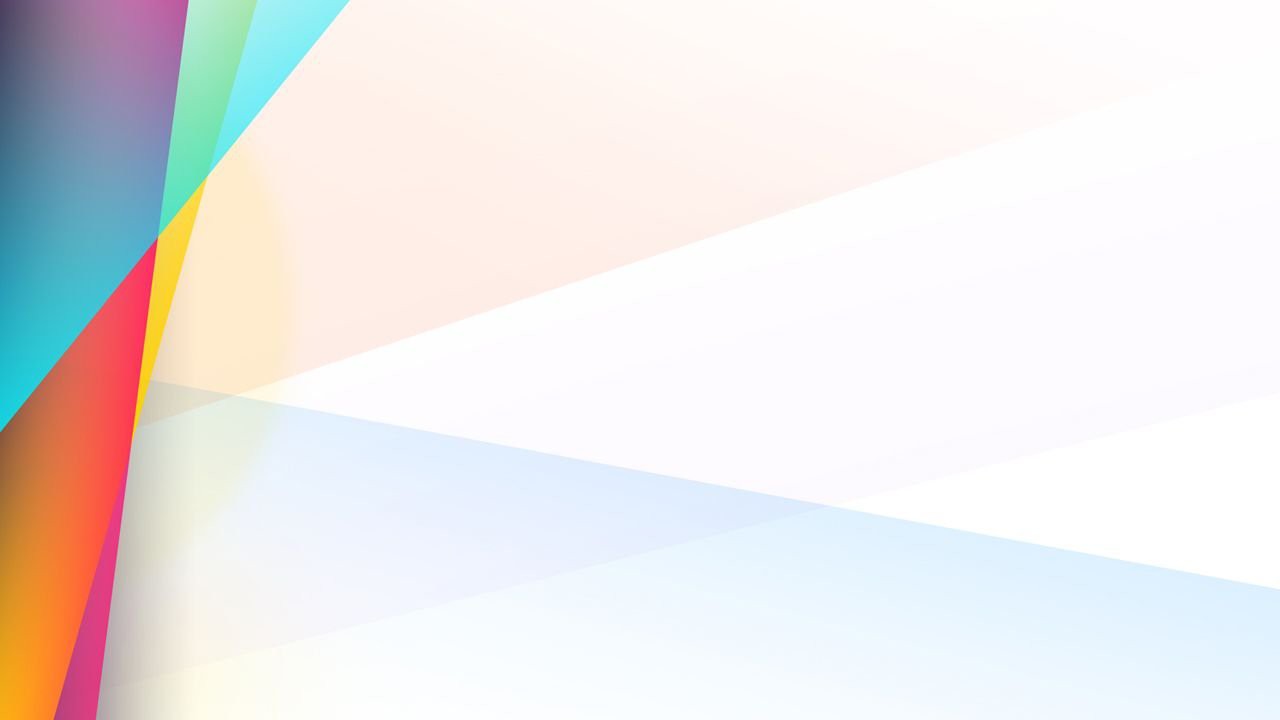 Thứ hai ngày 27 tháng 12 năm 2021
TẬP ĐỌC
ÔN TẬP CUỐI HỌC KÌ I (tiết 1)
(SGK – trang 173)
1. Ôn luyện tập đọc và học thuộc lòng.
2. Lập bảng thống kê các bài tập đọc trong chủ điểm Giữ  lấy màu xanh.
- Cần thống kê các bài tập đọc theo nội dung như thế nào?
(Cần thống kê các bài tập đọc theo nội dung Tên bài - Tác giả - Thể loại.)
- Hãy đọc tên các bài tập đọc thuộc chủ điểm: Giữ lấy màu xanh.
(Chuyện một khu vườn nhỏ, Tiếng vọng, Mùa thảo quả, Hành trình của bầy ong, Người gác rừng tí hon, Trồng rừng ngập mặn.
- Như vậy cần lập bảng Thống kê có mấy cột dọc, mấy hàng ngang?
(Như vậy, bảng thống kê có 3 cột dọc: Tên bài - Tác giả - Thể loại và 6 hàng ngang: 1 hàng là yêu cầu, 5 hàng là 5 bài tập đọc.)
2. Lập bảng thống kê các bài tập đọc trong chủ điểm: Giữ lấy màu xanh.
Văn
Văn Long
Chuyện một khu vườn nhỏ
Nguyễn Quang Thiều
Tiếng vọng
Thơ
Ma Văn Kháng
Mùa thảo quả
Văn
Nguyễn 
Đức Mậu
Hành trình của bầy ong
Thơ
Nguyễn Thị Cẩm Châu
Văn
Người gác rưng tí hon
Phan Nguyên 
Hồng
Trồng rừng ngập mặn
Văn
Tiếng Việt: Ôn tập tiết 1
3. Giả sử em là bạn của nhân vật bạn nhỏ (truyện Người gác rừng tí hon), em hãy nêu nhận xét về bạn nhỏ và tìm dẫn chứng miêu tả cho nhận xét của em.
* Tham khảo:
1. Bạn nhỏ trong truyện Người gác rừng tí hon là một người rất thông minh và dũng cảm. Khi phát hiện ra dấu hiệu người lớn trong rừng cậu liền đi theo. Cậu lén quan sát và nghe được tiếng bàn bạc của hai gã trộm. Cậu lén chạy theo đường tắt về quán bà Hai xin bà cho gọi điện thoại đến đồn công an. Bạn nhỏ dám cùng các chú công an bắt trộm. Thấy xe bọn trộm sắp đi qua, cậu cầm ngay cuộn dây thừng, buộc căng hai đầu dây vào hai chạc cây để chặn xe. Cậu đã giúp các chú công an bắt sống hắn.
Tiếng Việt: Ôn tập tiết 1
2. Ba của bạn em là một người gác rừng. Có lẽ vì sống trong rừng từ nhỏ nên bạn ấy rất yêu rừng. Một lần ba đi vắng, bạn phát hiện có nhóm người xấu chặt trộm gỗ, định mang ra khỏi rừng. Mặc dù trời tối, bọn người xấu đang ở trong rừng, bạn ấy vẫn chạy băng rừng đi gọi điện báo công an. Nhờ có tin báo của bạn mà việc xấu được ngăn chặn, bọn trộm bị bắt. Bạn em không chỉ yêu rừng mà còn rất thông minh và gan dạ.
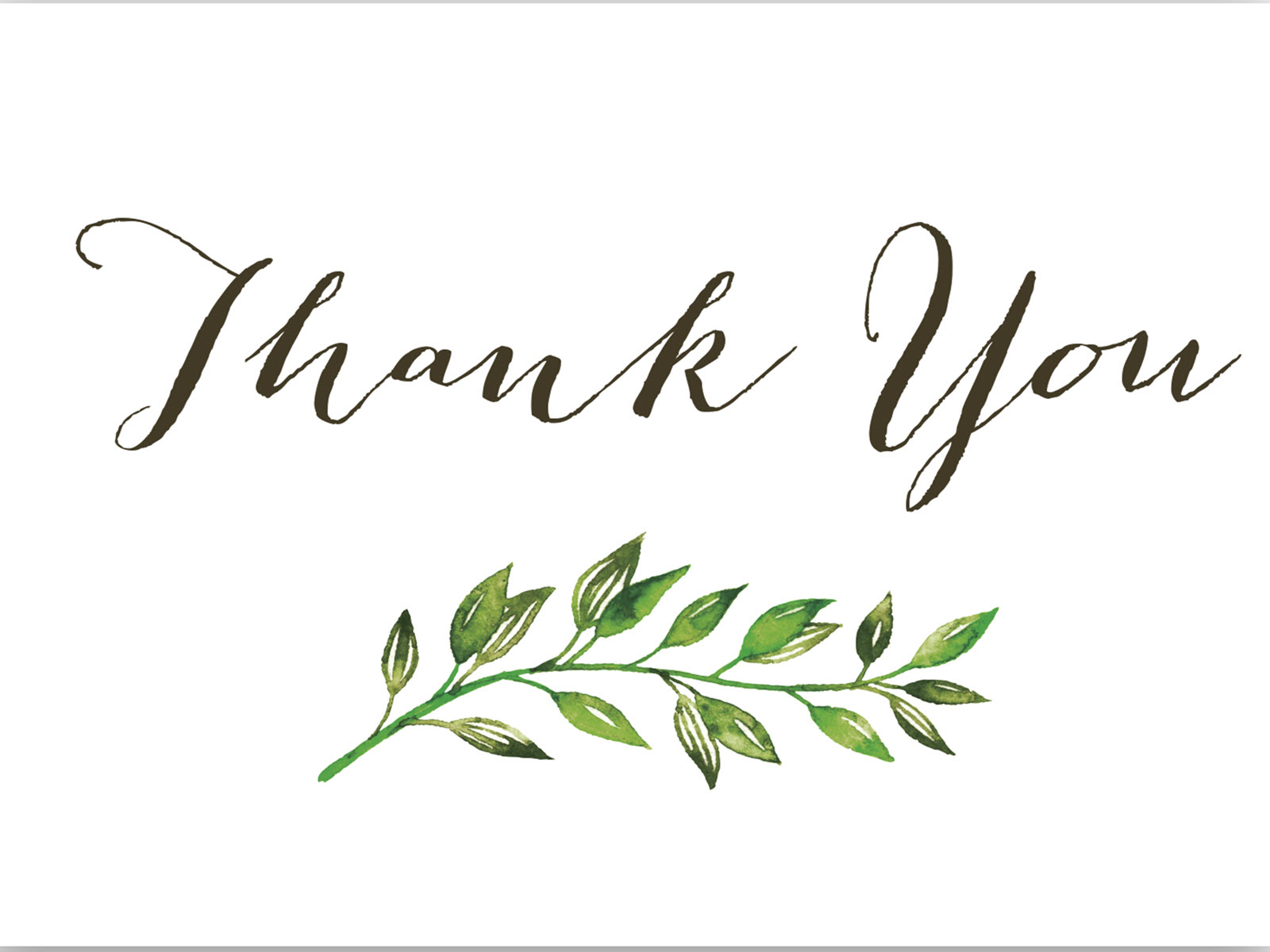